Analýza a potenciál kombinované dopravy  s využitím intermodálních návěsů v podmínkách České republiky
Autor: Bc. Ondřej Mikolášik
Vedoucí: doc. Ing. Ján Ližbetin, PhD.
Červen 2016
Cíl práce
Cílem práce je na základě analýzy současného stavu a možností rozvoje intermodální přepravy v České republice navrhnout opatření pro další rozvoj systému přepravy silničních návěsů po železnici. Návrh bude obsahovat koncepci linky kombinované dopravy založené na analyzovaném přepravním systému v Jižních Čechách.
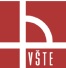 současný stav KD v ČR
Nejvýznamnější operátoři KD
METRANS a.s.
BOHEMIAKOMBI s.r.o.
RAILCARGO OPERATOR CSKD s.r.o.

Terminály KD
2 druhy terminálů: veřejné a neveřejné
16 terminálů KD
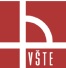 Znovuotevření terminálu České Budějovice - Nemanice
Aktivní jednání o znovuotevření 

Terminál by měl sloužit jako VLC

Pozitivní aspekty pro znovuotevření
Napojení na IV tranzitní železniční koridor
Budoucí napojení na dálnici D3
Napojení na silnici I/34 směr Brno
Umístění mimo hustě obydlenou zónu

Investice pro znovuotevření terminálu – cca 100 miliónů Kč
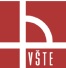 Potenciál a možnost využití intermodálních návěsů
Dotace na nákup intermodálních návěsů

KD intermodálních návěsů nabízí lepší podmínky pro řidiče

Legislativní výhoda přeprav do Německa a Rakouska > +4 tuny nákladu

Pozitivní vliv na životní prostředí
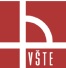 Nárůst intermodálních návěsů za posledních 5 let
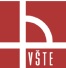 Průzkum potenciálu KD v rámci Jihočeského kraje
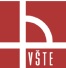 Nárůst silniční nákladní dopravy za posledních 5 let
Omezení kapacity pozemních komunikací
Tvorba kongescí (2% z HDP)
Negativní vliv na životní prostředí
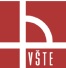 Navrhovaná linka kombinované dopravy
Kritéria navrhované linky:

Počáteční bod linky – terminál České Budějovice

Koncový bod linky – terminál Novara CIM

Celkový počet jízd tam i zpět – 3krát/týden
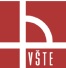 Znázornění terminálů na trase České Budějovice - Novara
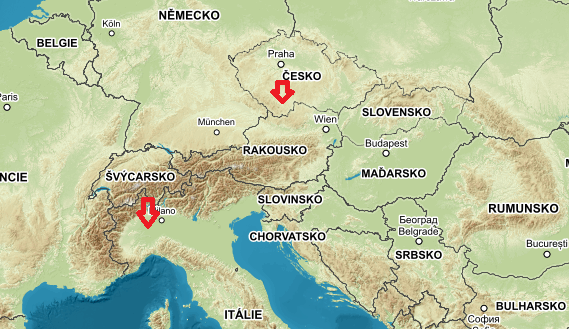 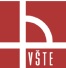 Specifikace linky České Budějovice -Novara
Železniční vozy T-Twin – 15 vozů > 30 návěsů

Podmínky pro zvolení trasy – profil P/C 400

Linka KD je vedena přes Rakouské Alpy

Vzdálenost – 850 km

 Doba přepravy – 24 hodin
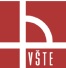 Trasa České Budějovice – Novara vedená po profilu P/C 400
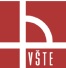 Kalkulace ceny pro navrhovanou linku
Cc = Ctr + 15 * Cpv + Nnáv *( Cpřekl + Cpa)
	
Cc– Celková cena 1 jízdy vlaku

Ctr – Cena za trakci – 13 EUR/ 1 km

Cpv – Cena za pronájem železničních vozů – 140 EUR 

Nnáv – Množství přepravovaných návěsů – 30 návěsů

Cpřekl – Cena překládky za 1 návěs – 20 EUR

Cpa – Poplatek agentuře – 10 EUR
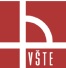 Celková cena kombinované dopravy
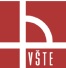 Silniční nákladní doprava České Budějovice - Novara
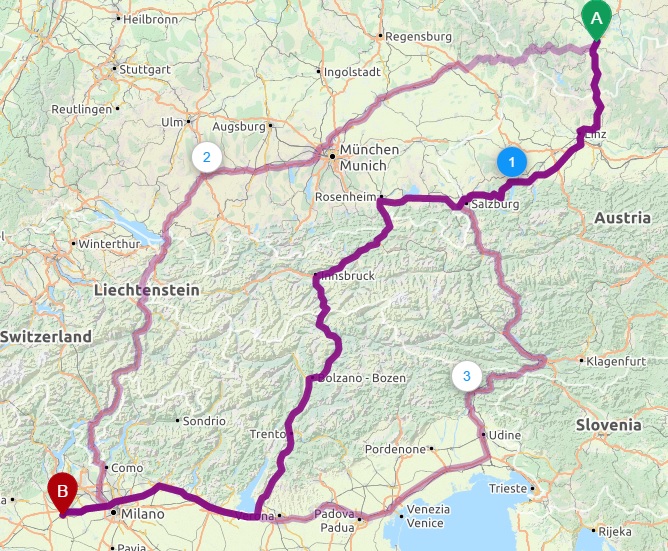 Vzdálenost – 844 Km
Doba přepravy – 26 hodin (AETR)
Cena přepravy - 1090,44 EUR
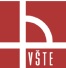 Grafické srovnání KD a silniční dopravy
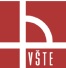 Rizika kommbinované dopravy
Nenaplnění potřebné vlakové kapacity

Jednokolej České Budějovice – Linz ( omezení délky vlaku)

Mimořádné události:
Neočekávané zpoždění
Stávka železničních dopravců
Neschopnost tažného vozidla
Sesuv půdy
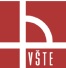 Návrhy a opatření
Podpora veřejných terminálů ze strany státu

Zvýšení povolené délky vlaku ( 650 m > 740 m)

Rozšíření zahraničních najížděných relací (Antverpy)
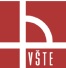 Závěr
Pozitivní vývoj KD za posledních 5 let
Narůst přeprav 
Znovuotevření terminálů
Rozšíření najížděných relací
Zvýšené povědomí o tomto druhu dopravy


Systém KD má potenciál a budoucnost v rámci ČR
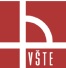 Doplňující dotazy vedoucího
1. Ako by ste motivovali cestných dopravcov k nákupu intermodálnych návesov a využívaniu liniek KD?
 2. Aký je v súčasnosti cenový rozdiel medzi návesom bežnej stavby a intermodálnym návesom? 
3. Aké sú podmienky konkurencieschopnosti liniek kontinentálnej kombinovanej dopravy zalo- ženej na preprave návesov a výmenných nadstavieb?
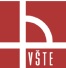 Doplňující dotazy oponenta
1. Z akých terminálov KD (aj zahraničných) je najčastejšie obsluhované územie Jihočeského kraja?

 2. Ktoré linky KD zamerané na prepravu návesov a na transalpský tranzit (aj zahraničné) sú geograficky najbližšie Jihočeskému kraju? Mohli by tieto linky konkurovať Vášmu návrhu?
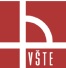 Děkuji za pozornost!
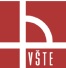